Министерство науки и высшего образования Российской ФедерацииНАЦИОНАЛЬНЫЙ ИССЛЕДОВАТЕЛЬСКИЙ ТОМСКИЙ ГОСУДАРСТВЕННЫЙ УНИВЕРСИТЕТ (НИ ТГУ)Институт биологии, экологии, почвоведения, сельского и лесного хозяйства(Биологический институт)Кафедра экологии, природопользования и экологической инженерии
Лесные ресурсы как элемент природного капитала Томской области
Руководитель ВКР
к.б.н., д.т.н., профессор
А.М. Адам
Консультант
ст. преподаватель
Н.И. Лаптев 
Выполнила студентка группы № 012071
А.А. Теплых
Актуальность работы определяется тем, что лес как особый вид биогеоценоза в экономическом отношении представляет совокупность ресурсов, каждый из которых является источником потребительских стоимостей. Уникальность лесных ресурсов среди других природных ресурсов проявляется в реализации всех четырех функций природного капитала: 1) обеспечение сырьем; 2) регулирующие (экосистемные) функции; 3) обеспечение людей «духовными» природными услугами, такими как рекреация, эстетическое удовольствие; 4) обеспечение здоровья людей.
2
Объект исследования – природный капитал.
Предмет исследования – лесные ресурсы.
Цель – оценка значения лесных ресурсов в природном капитале Томской области.
Задачи:
1. Освоить методику экономической оценки природных ресурсов.
2. Изучить состояние, использование и воспроизводство лесных ресурсов.
3. Изучить антропогенное воздействие на лесные ресурсы.
4. Проанализировать значение лесных ресурсов в природном капитале Томской области.
Защищаемые положения:
1. Использование древесных ресурсов Томской области носит неистощительный характер.
2. Томская область обладает большим потенциалом для повышения значимости
лесных ресурсов в экономике.
3
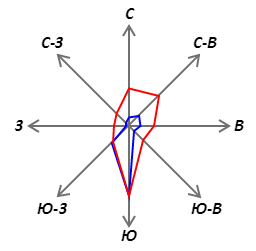 Рисунок 1 – Карта-схема лесов Томской области
Источник: https://docs.cntd.ru/document/467927500
4
РАСПРЕДЕЛЕНИЕ ПЛОЩАДИ ЛЕСОВ ПО ПРЕОБЛАДАЮЩИМ ПОРОДАМ
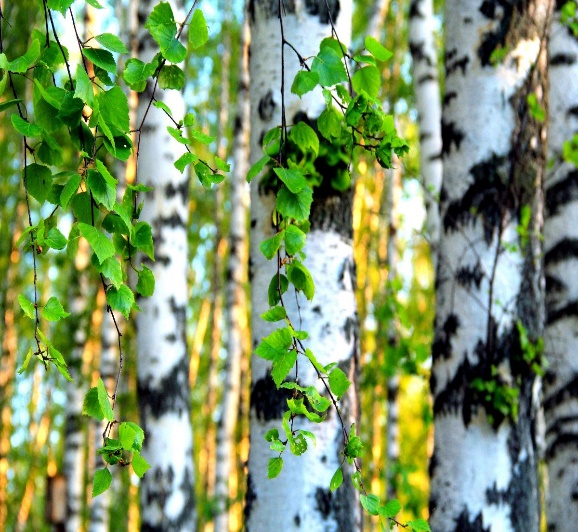 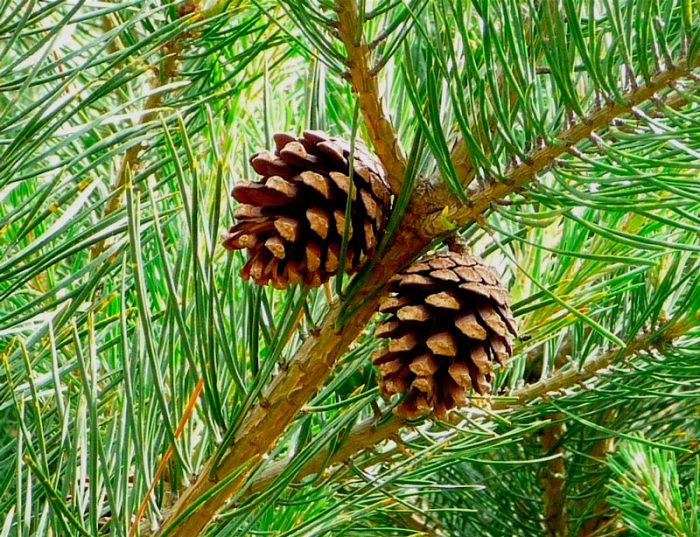 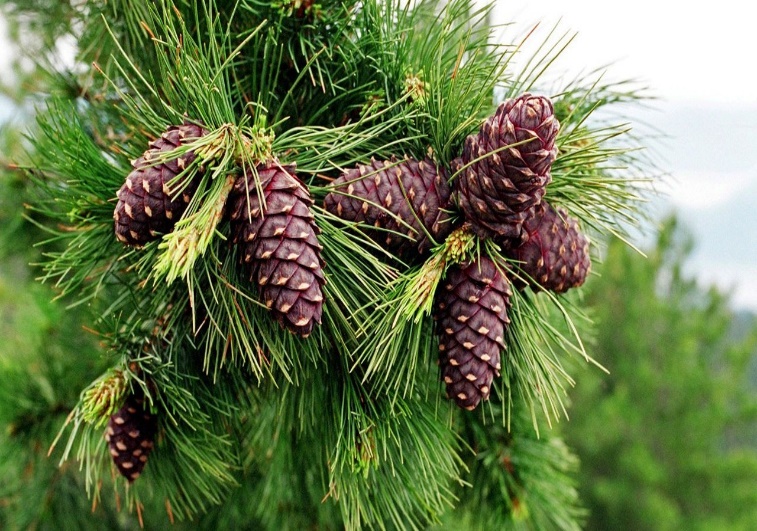 БЕРЁЗА
6 891 тыс. га
СОСНА
5 552 тыс. га
КЕДР
3 663 тыс. га
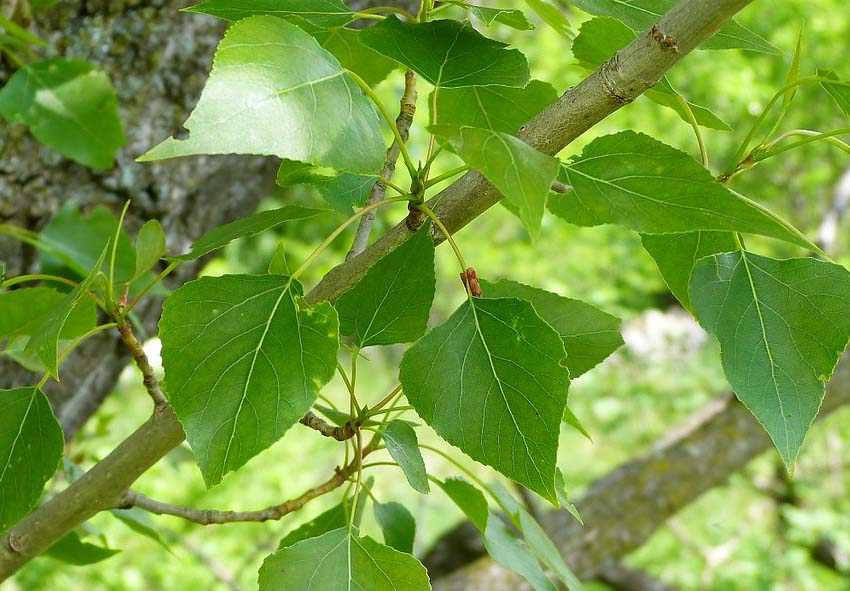 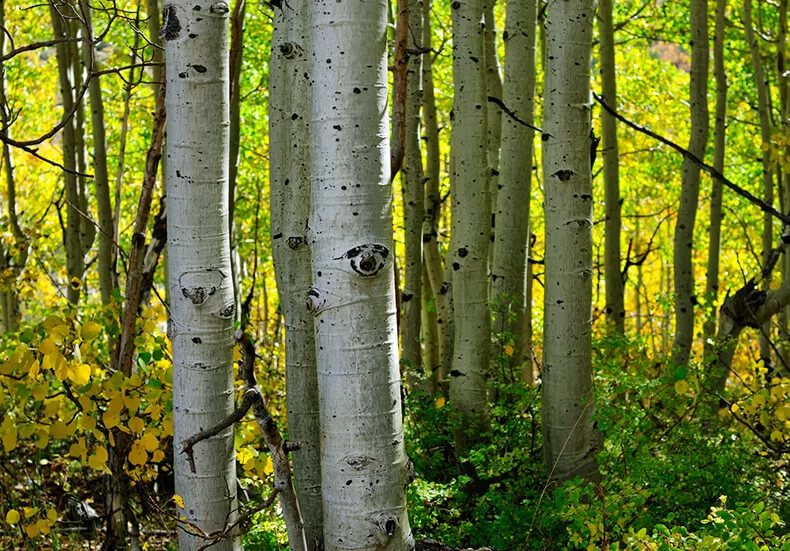 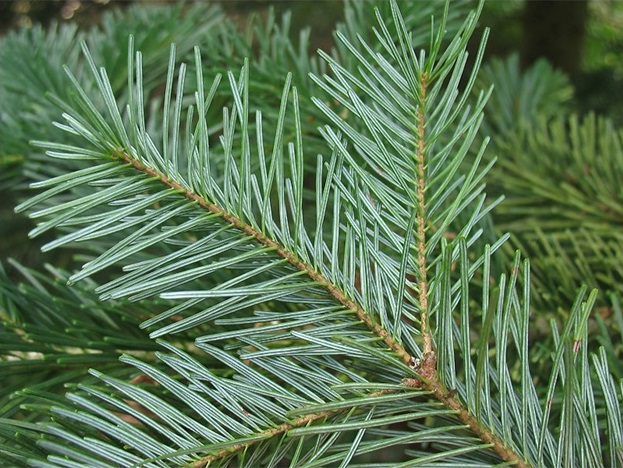 ДРУГИЕ ЛИСТВЕННЫЕ
167 тыс. га
ОСИНА
1 907 тыс. га
ДРУГИЕ ХВОЙНЫЕ
1 095 тыс. га
Рисунок 3 – Использование расчётной лесосеки
6
Рисунок 4 – Динамика лесных пожаров и объём сгоревшей древесины
7
Рисунок 5 – Динамика нелегальной заготовки древесины
8
9
Рисунок 6 – Динамика лесовосстановительных работ
Таблица 1 - Физические счета: непроизведенные экономические активы – возобновимые 
древесные ресурсы леса, млн м3
10
Таблица 2 – Денежная оценка древесных ресурсов леса, млн руб.
11
ЗАКЛЮЧЕНИЕ
Лесные ресурсы обеспечивают сырьем деревообрабатывающую промышленность. Объем заготовленной древесины составляет от 5 до 7 млн м3. Ежегодно отгружается товаров в среднем на сумму около 18 млрд рублей. Доля экспорта продукции из древесины от общего объема экспорта из региона составляет 50,2%. В областной бюджет в 2020 году за использование лесных ресурсов поступило 425,2 млн рублей.
Вред ресурсам леса наносится лесными пожарами, 84% которых носит антропогенный характер. Сумма нанесенного ущерба лесными пожарами колеблется от 0,72 до 89,02 млн руб.
12
ЗАКЛЮЧЕНИЕ
В результате незаконной рубки заготавливается около 17 тыс. м3 древесины, сумма нанесенного ущерба колеблется от 67,5 до 187,4 млн руб.
Использование древесных ресурсов леса носит неистощительный характер. Расчетная лесосека используется на 13-18%. Наблюдается рост ее использования более, чем на 5%, за последние 5 лет. Наносимый ущерб от пожаров совместно с легальными и нелегальными заготовками древесины не превышают объема расчетной лесосеки. 
В последние годы плановые показатели объема лесовосстановительных работ ежегодно фактически превышаются на 11,7 – 70,6 %.
13
Заключение
Денежная оценка древесных ресурсов леса показала, что их экономическая ценность составляет от 26 076 млн руб. до 74 411 млн руб., что связано с изменением аукционных цен. Экономическая ценность годового потока использования древесины колеблется от 693 до 1 973 млн руб. Это связано с различной аукционной ценой на древесину, объемом заготовок и разным сочетанием в заготовках пород лиственных и хвойных деревьев.
Доля экономической ценности древесных ресурсов в годовом потоке использования природного капитала составляет 0,89%.
14
Апробация работы и публикации
По материалам магистерской диссертации были подготовлены доклады для заочного участия во Всероссийской научно-практической конференции с международным участием «Экология и управление природопользованием. Экологическая безопасность территорий (проблемы и пути решения): сборник научных трудов IV » (2020 г.) и LXX научной студенческой конференции Биологического института «СТАРТ В НАУКУ» (2021 г.)
15
БЛАГОДАРНОСТЬ
Выражаю благодарность научному руководителю, зав. кафедрой экологии, природопользования и экологической инженерии, к.б.н., д.т.н., профессору Александру Мартыновичу Адаму,
консультанту, старшему преподавателю Николаю Иннокентьевичу Лаптеву за помощь в написании магистерской диссертации,
а так же консультанту отдела организации лесопользования и государственной экспертизы Департамента лесного хозяйства Томской области Пропастиловой Ольге Юрьевне за помощь и консультации в период прохождения производственной практики.
16
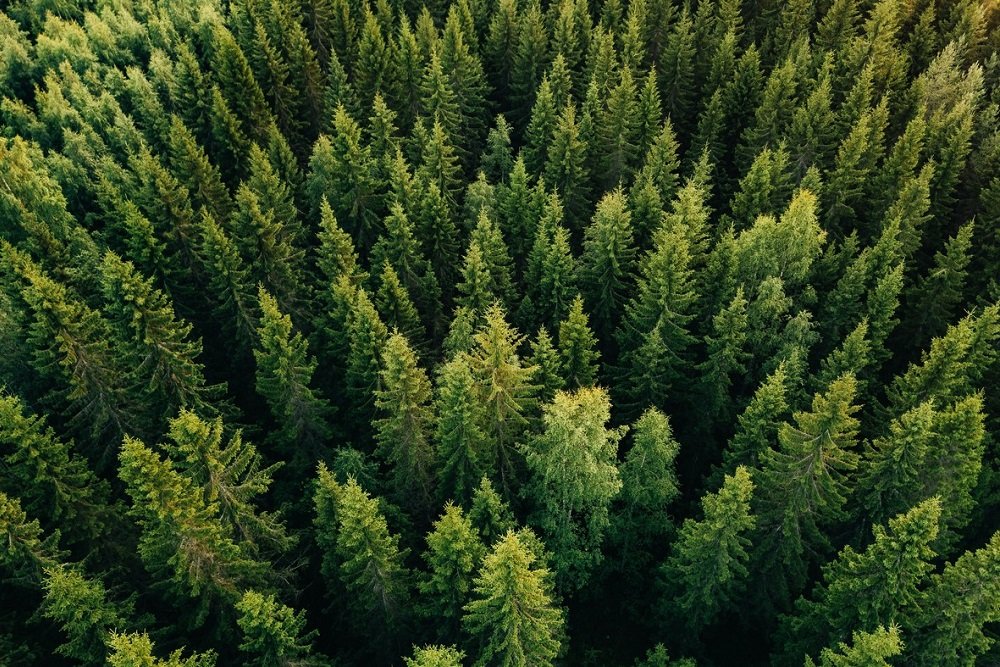 Спасибо за внимание!